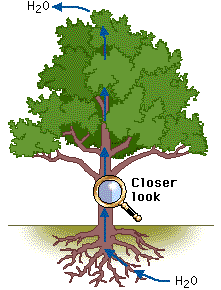 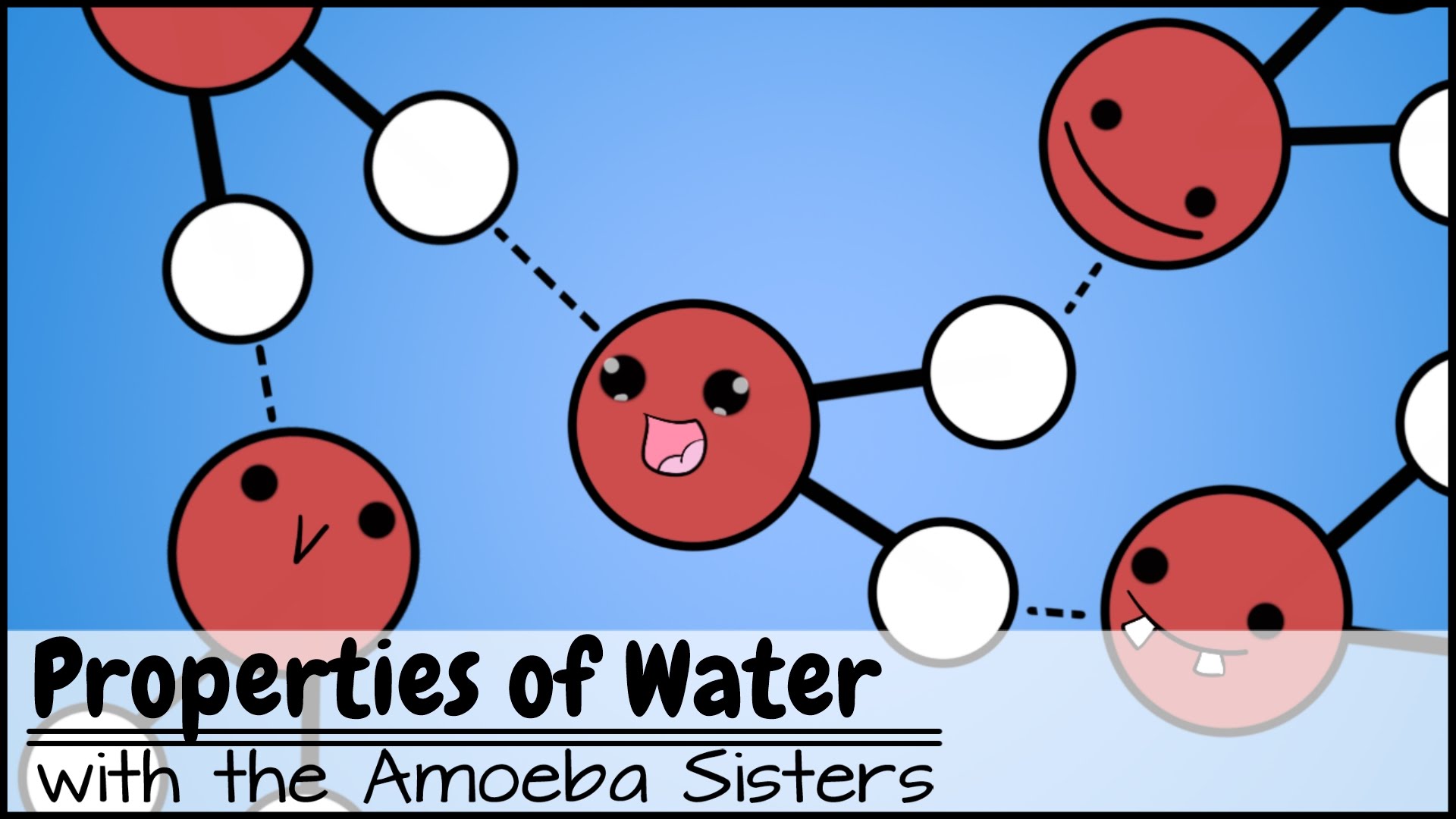 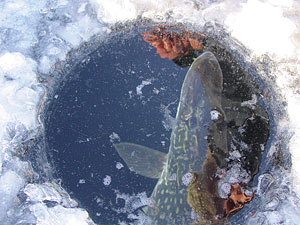 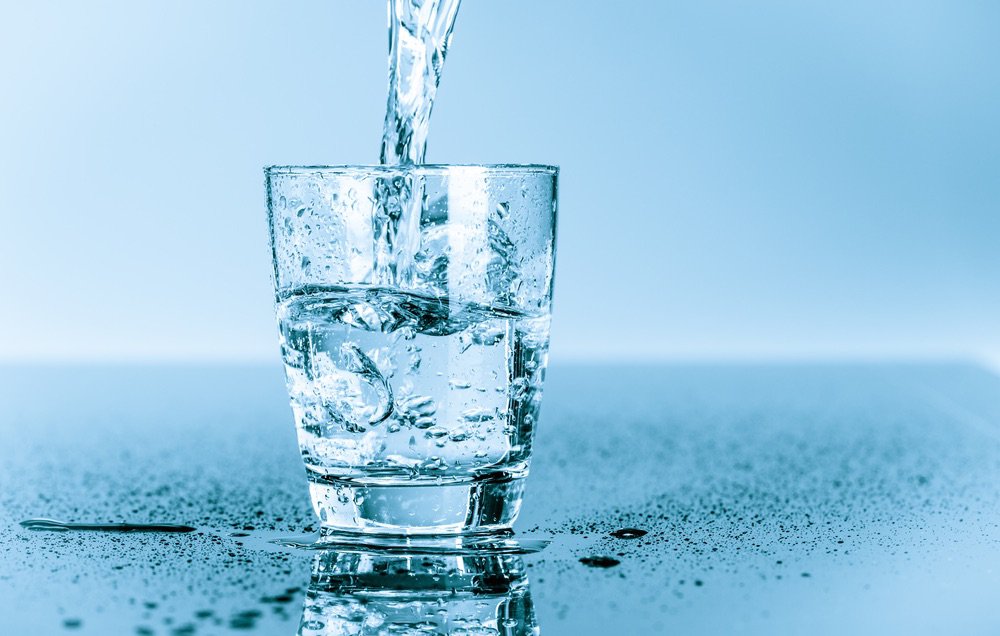 WaterWhat do you know about its…Structure?Properties?
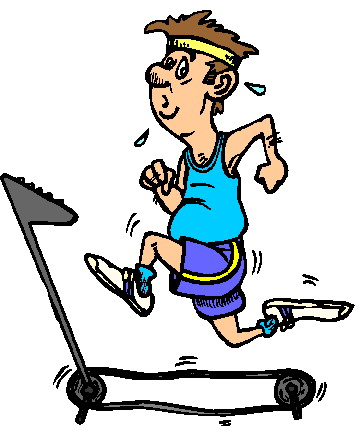 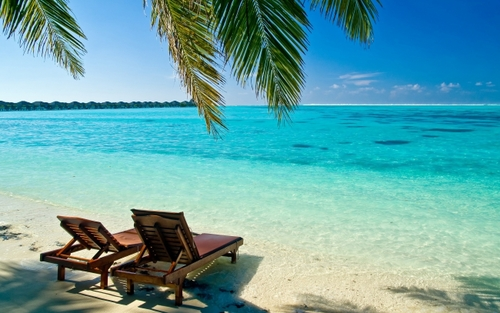 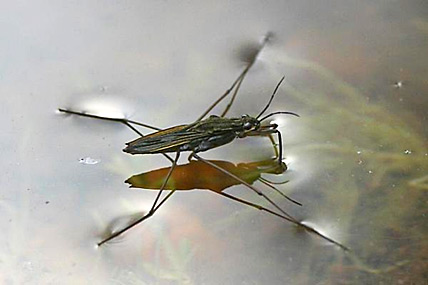 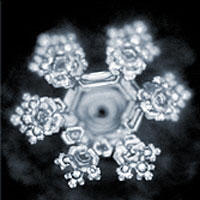 Properties of Water
Learning objective
To know about the properties and bonding of water
Success Criteria
Describe how hydrogen bonding occurs between water molecules
Relate this, and other properties of water, to the roles of water in living organisms
Polar molecule
Lots of hydrogen bonds
Cohesive
Properties of water
What are the properties of water?
Cohesive
Solvent 
Reactant
High specific heat capacity
High latent heat of evaporation
Liquid
Floats
- Describe how hydrogen bonding occurs between water molecules
Water Bonding
- Describe how hydrogen bonding occurs between water molecules
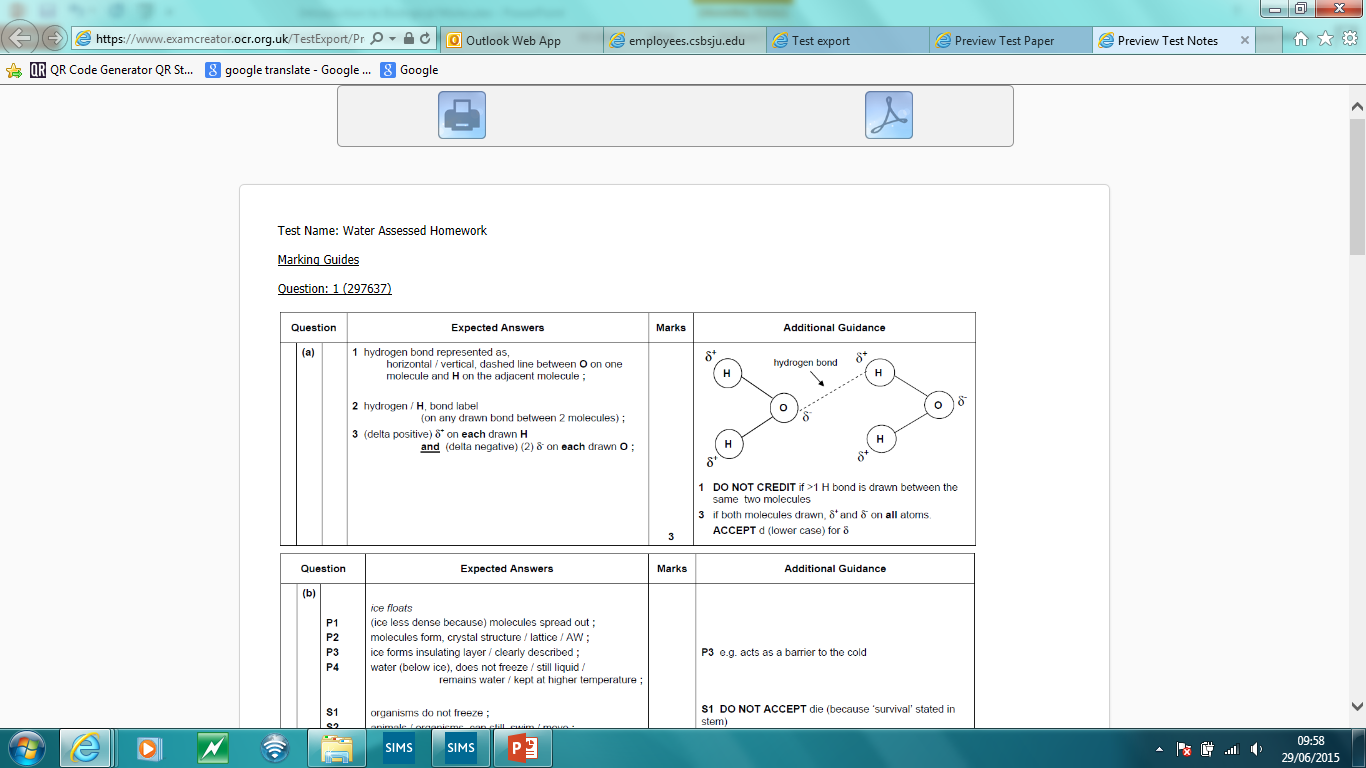 Water Bonding
Covalent bonds form between oxygen and hydrogen in a water molecule
Unequal sharing of the electrons leads to oxygen being more negative compared with hydrogen
These are known as polar covalent bonds 
Polar molecules have slightly positive and slightly negative regions which means they can form hydrogen bonds with each other
Hydrogen bonds are relatively weak interactions
[Speaker Notes: Lots weak H bond interactions, but together make it very strong]
Water – an unusual molecule that we owe our entire existence to!
Compared to other similar molecules
Polar molecule
Forms lots of hydrogen bonds with other water molecules
Cohesive

Cohesion
The attraction of water molecules to each other due to hydrogen bonds
Reactant
Water is a reactant in chemical reactions such as photosynthesis, and in hydrolysis reactions such as digestion of starch, proteins and lipids etc 
Solvent
The negative and positive parts of a water molecule are attracted to the negative and positive parts of the solute
The water molecules cluster around the charged parts of the solute, separating them, and forming a solution
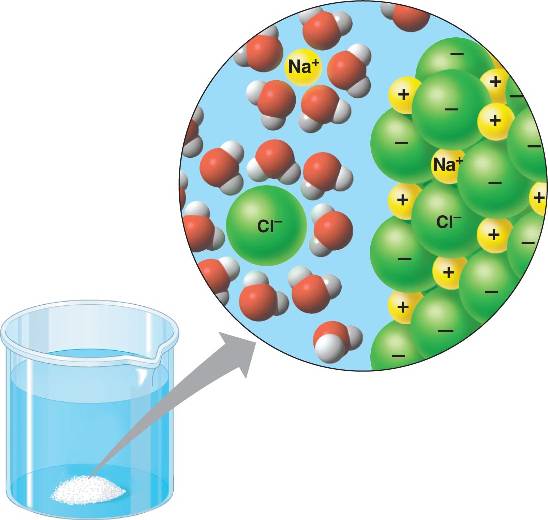 High specific heat capacity
This is the amount of energy required tp raise the temperature of 1kg of water by 1ºC 
Lots of energy input is required to break the H bonds between water molecules
Therefore water does not cool down or heat up easily, and provides a stable temperature environment
High latent heat of evaporation
For water to become a gas, the H bonds between molecules need to be broken
Lots of energy is needed to break these bonds
Water therefore helps to cool living organisms due to the transfer of heat energy away from the surface
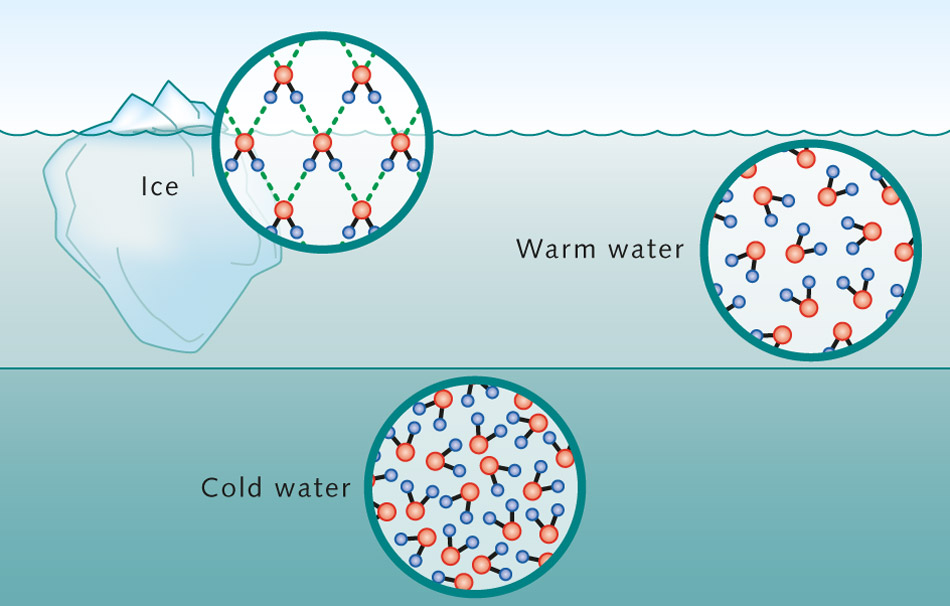 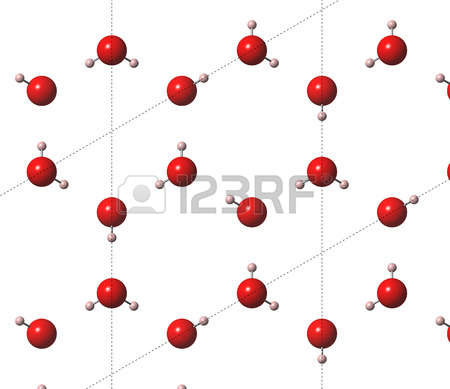 Ice
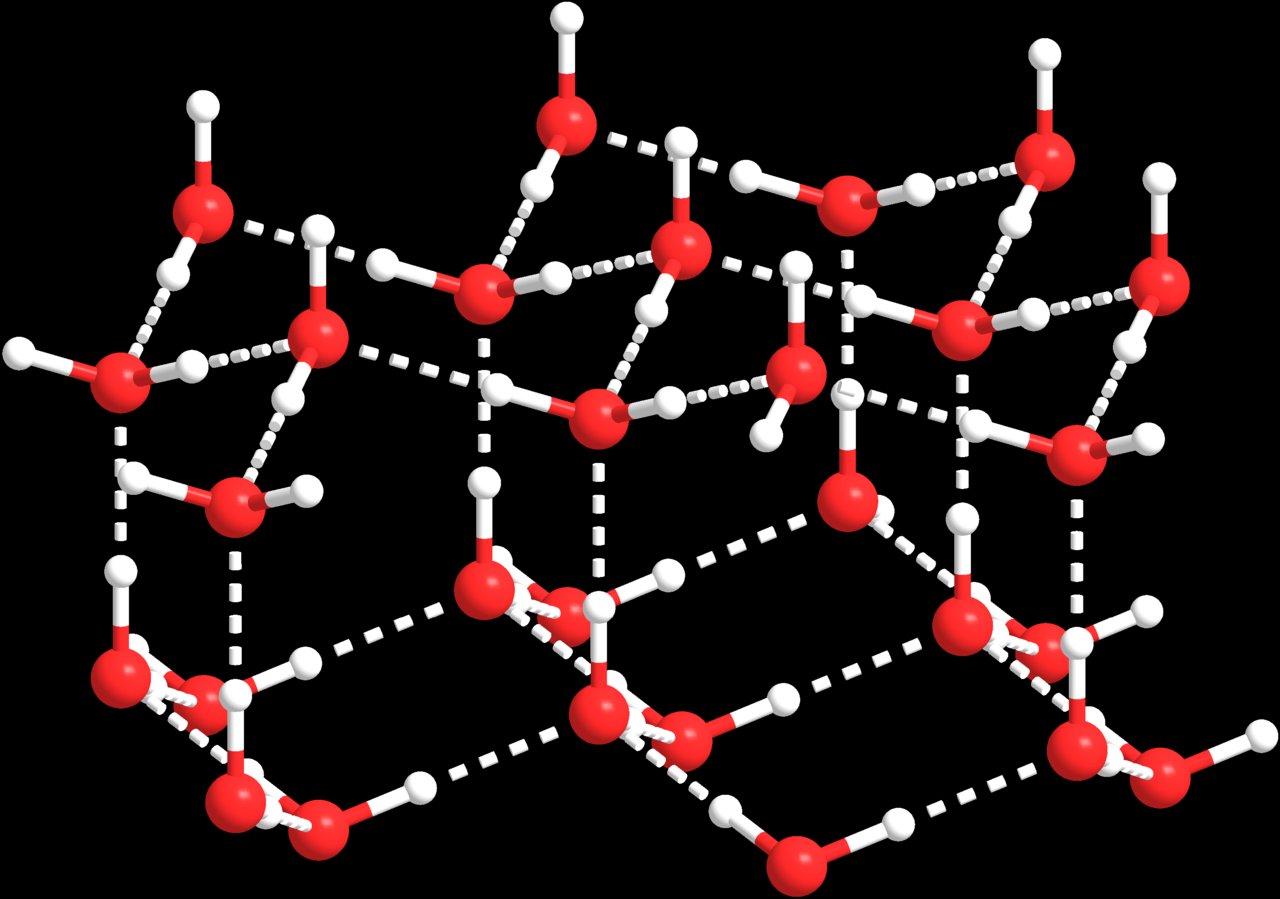 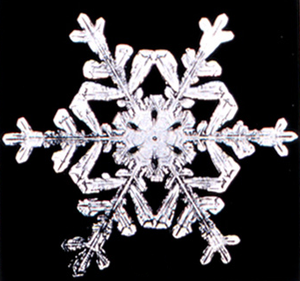 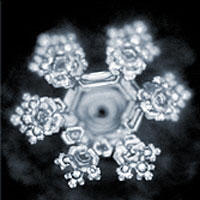 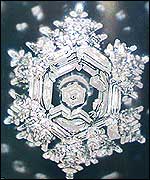 Task
- Relate this, and other properties of water, to the roles of water in living organisms
Using video notes and textbooks, own research
Make a mind map of properties and role of water in living organisms OR
Complete the summary table
Assessed Homework - MAT
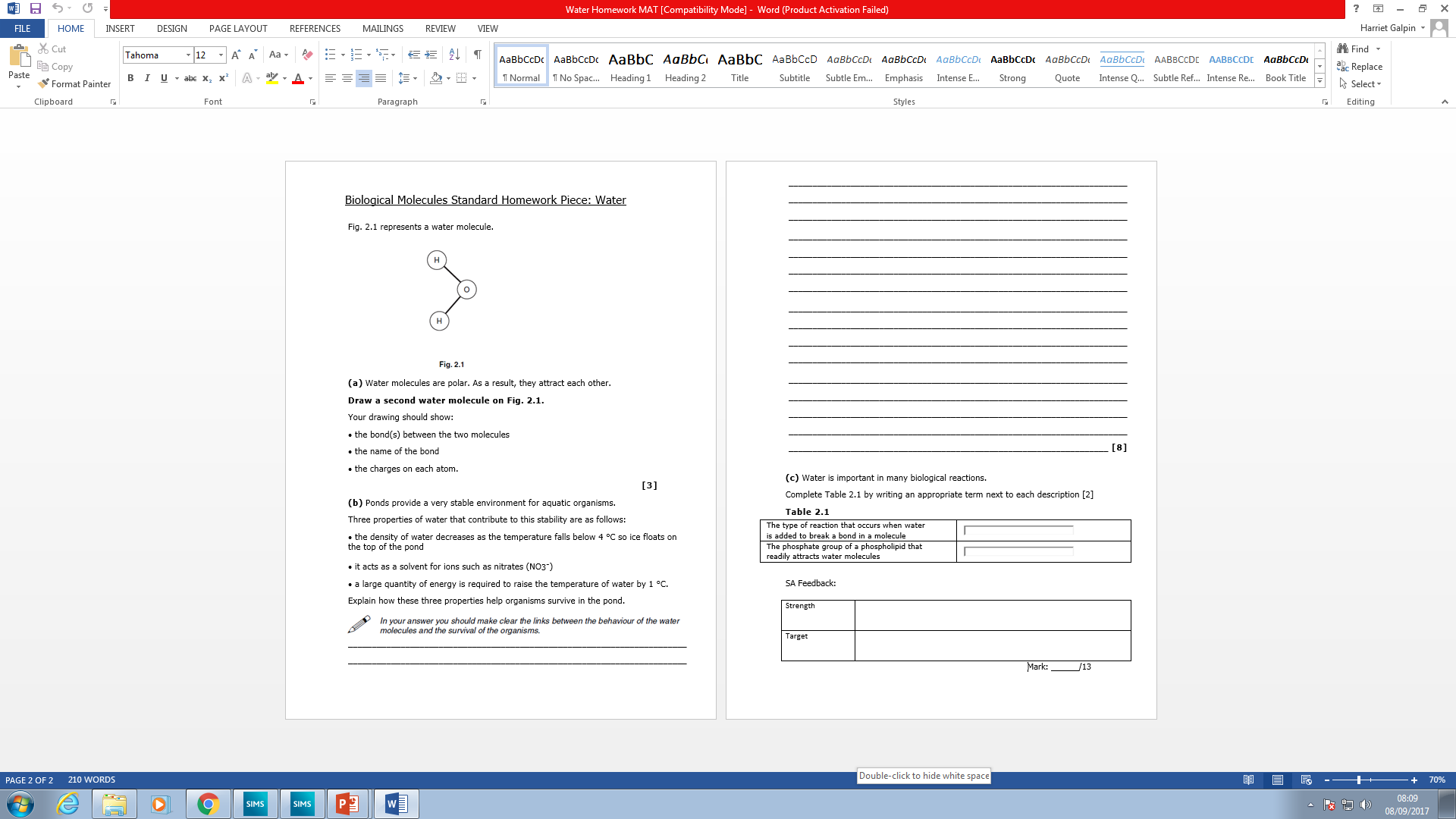 Additional Application Qs – if you do these, I will happily take a look at your answers
When you are very hot your thermoregulatory center detects this and causes you to sweat. Why?
Water (H2O) is a covalent molecule and is a liquid at room temperature. Sulphur dioxide (S2O) is a similarly sized covalent molecule but is a gas at room temperature. Explain why water is a liquid but suphur dioxide is a gas at room temperature
Water molecules are cohesive. What does this mean and why is it important for plants and animals (insects)?
When people are too hot they sweat. If they can’t replace the water they can rapidly dehydrate which results in heatstroke. At this point they will stop sweating. This is incredibly dangerous. Why?
A student tries to dissolve some ibuprofen in water but it won’t dissolve. Explain why
Pike are fish that can survive in freshwater lakes even when the lakes freeze over. Explain how.
Some animals (insects) can walk on water. Humans can’t (generally!). Explain why
The temperature on Uranus is -216⁰C. Explain why Earth organisms could not survive there. (ignore the effect of the temperature on rate of reaction and membranes).
All of the water is stolen by evil aliens from the planet. Explain the problem for plants and prokaryotyes.
Describe and explain the properties of water. Explain why these are important for living organisms.